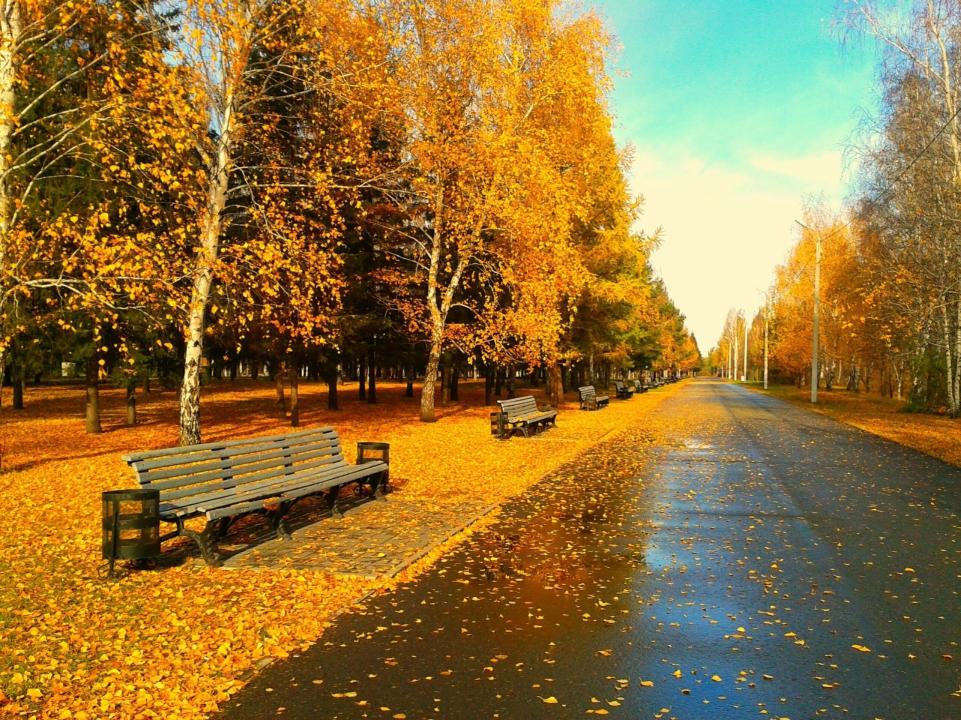 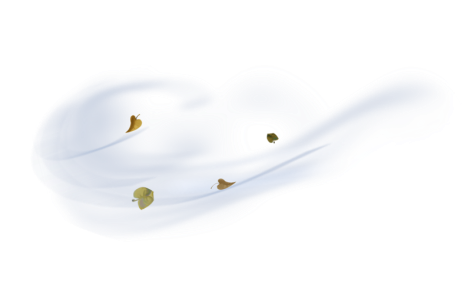 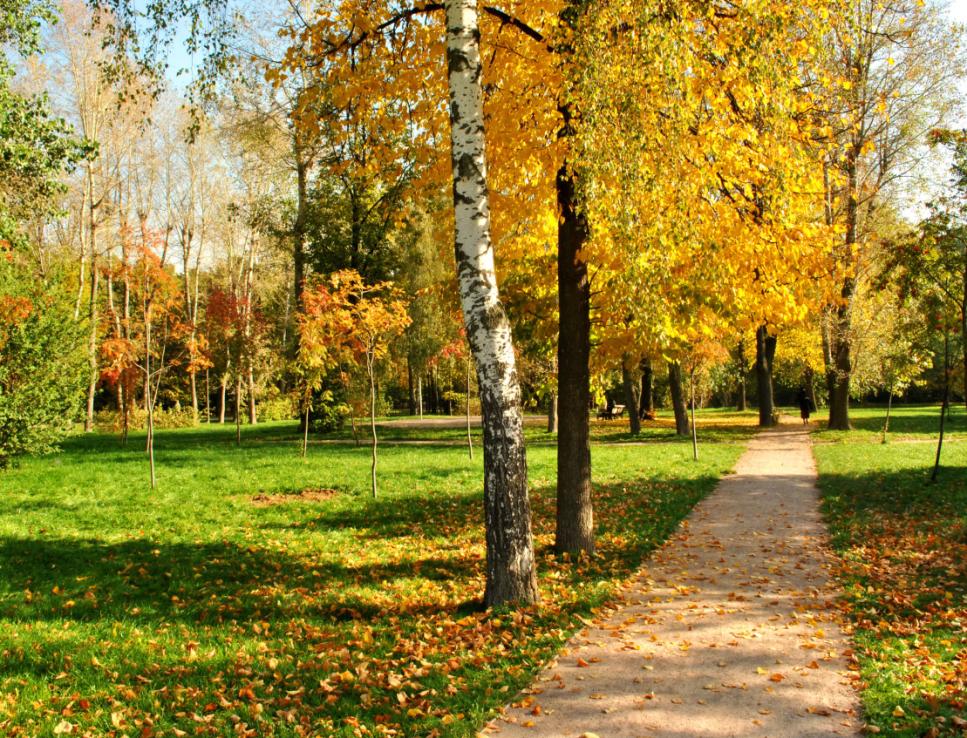 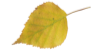 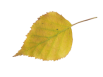 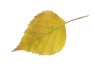 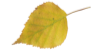 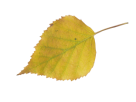 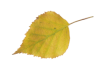 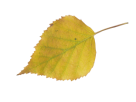 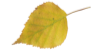 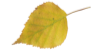 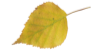 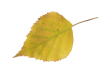 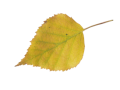 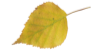 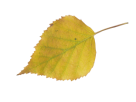 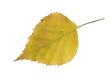 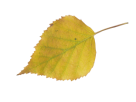 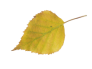 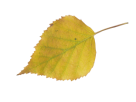 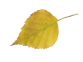 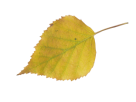 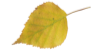 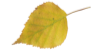 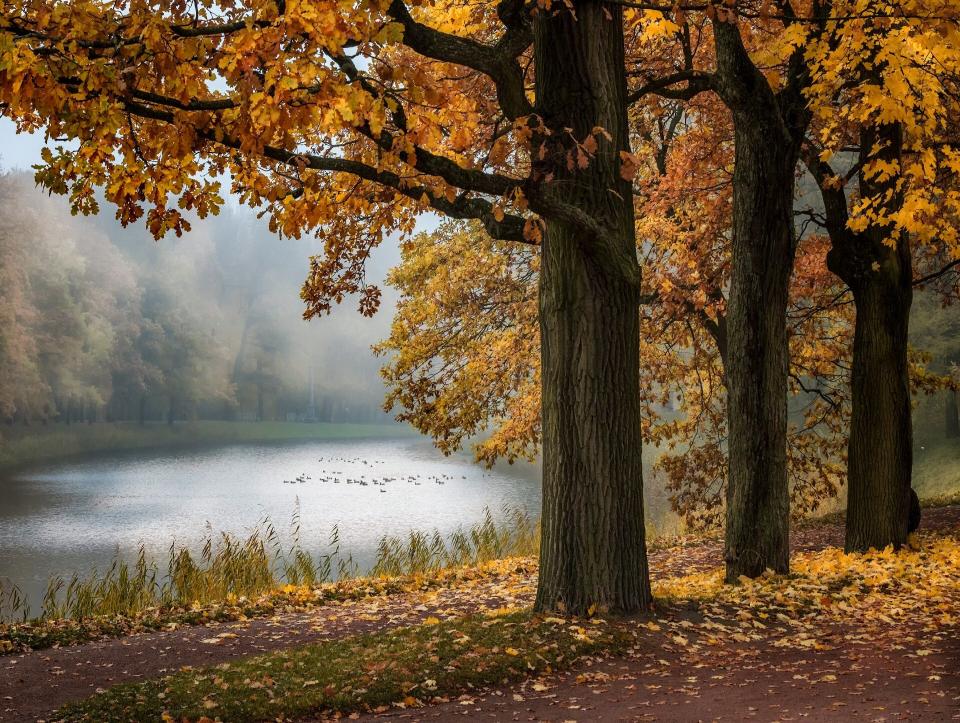 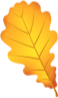 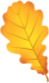 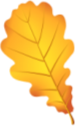 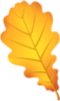 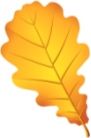 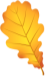 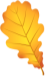 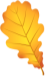 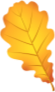 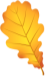 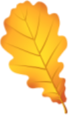 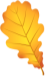 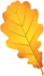 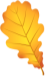 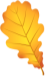 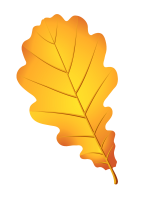 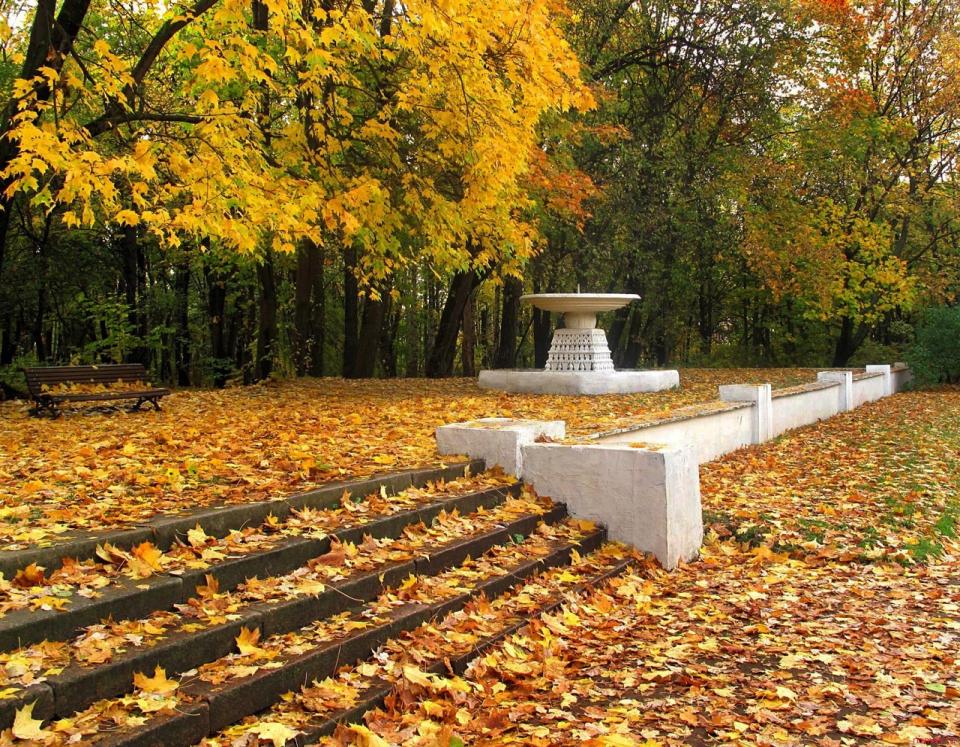 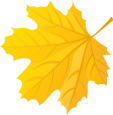 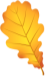 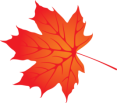 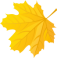 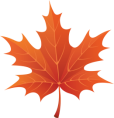 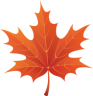 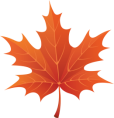 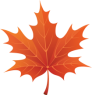 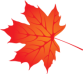 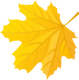 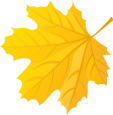 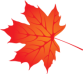 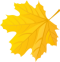 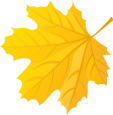 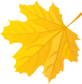 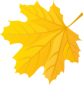 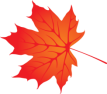 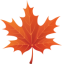 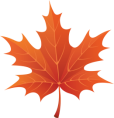 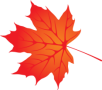 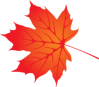 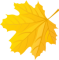 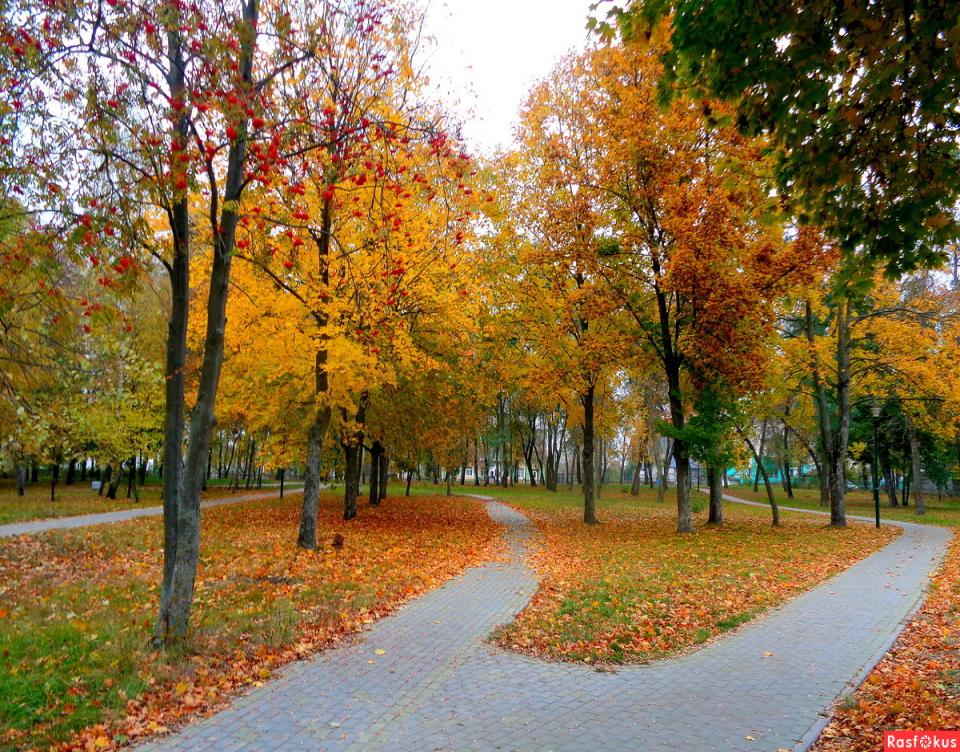 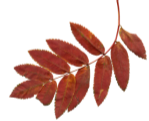 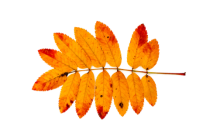 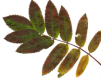 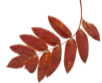 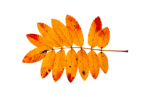 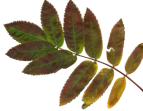 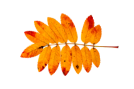 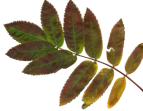 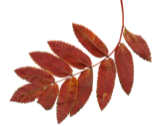 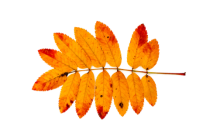 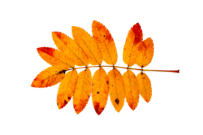 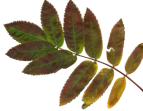 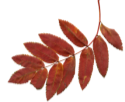 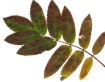 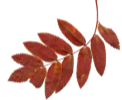 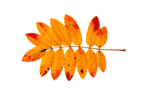 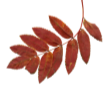 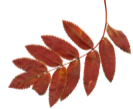 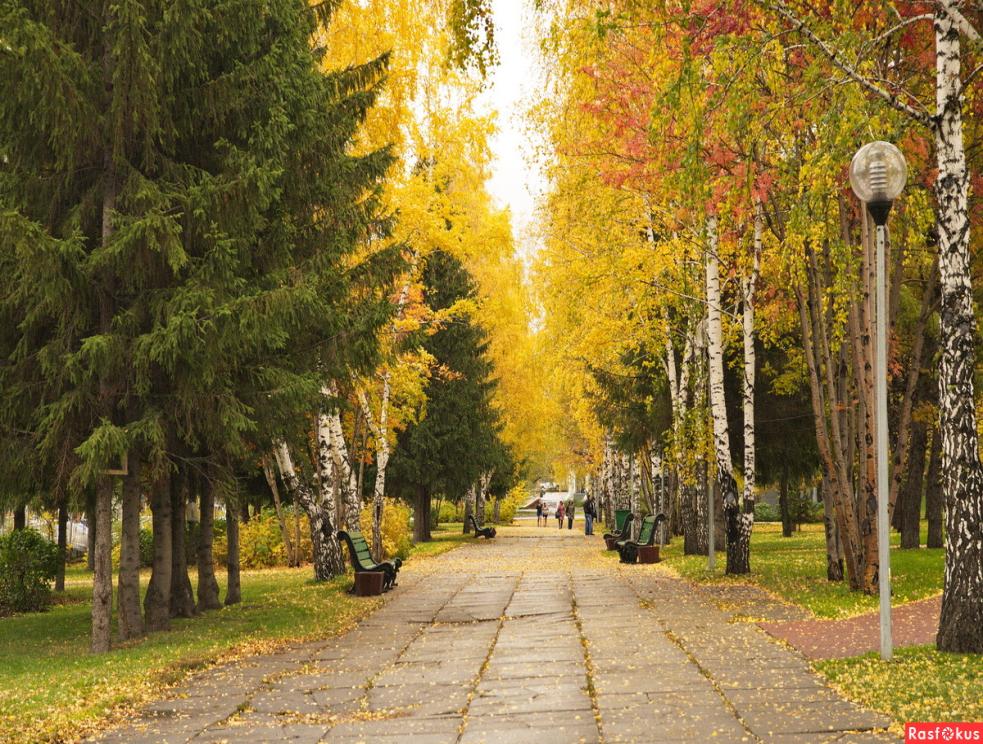 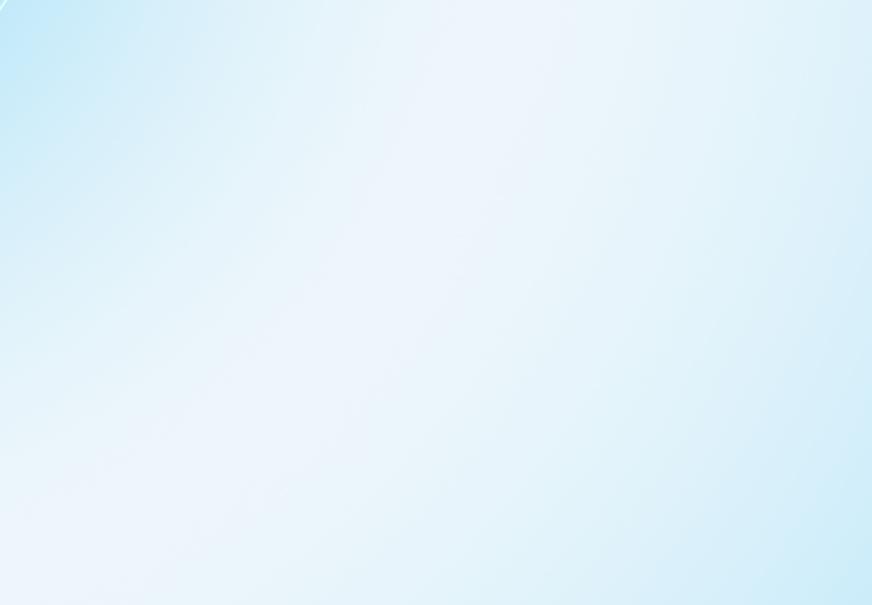 Береза
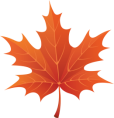 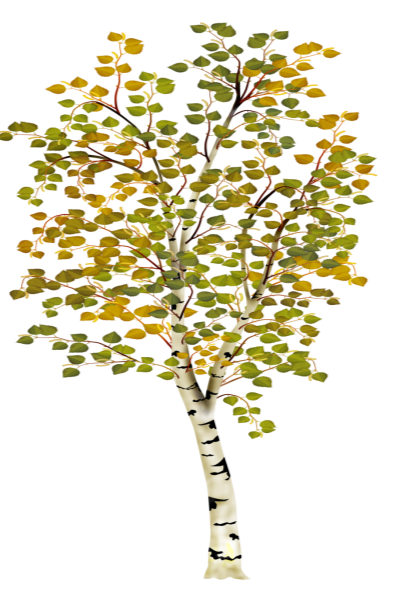 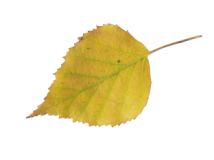 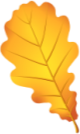 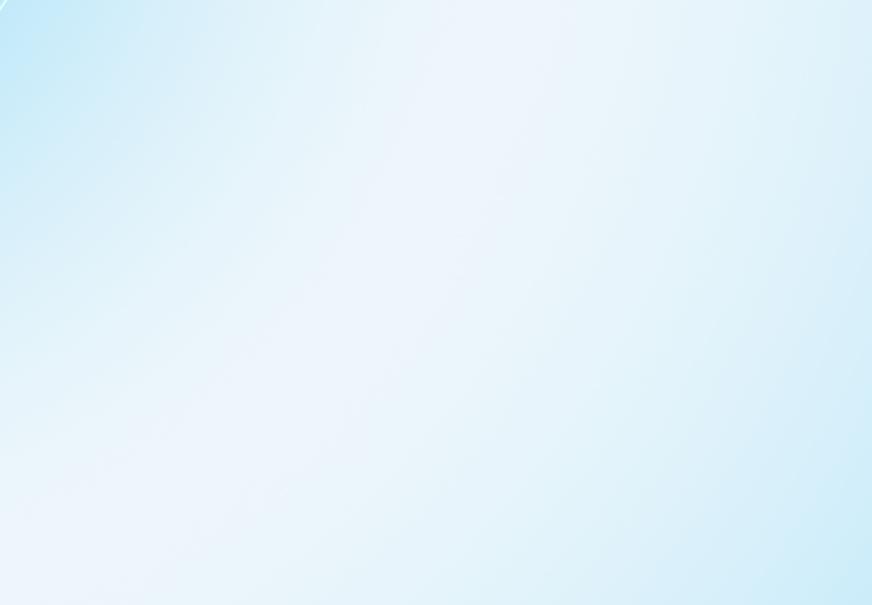 Рябина
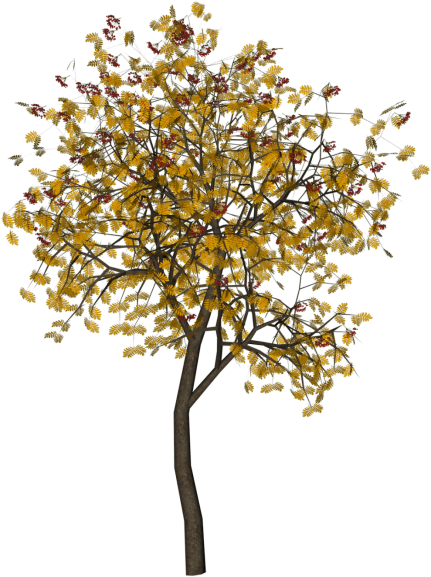 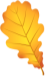 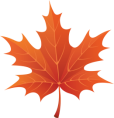 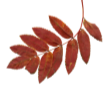 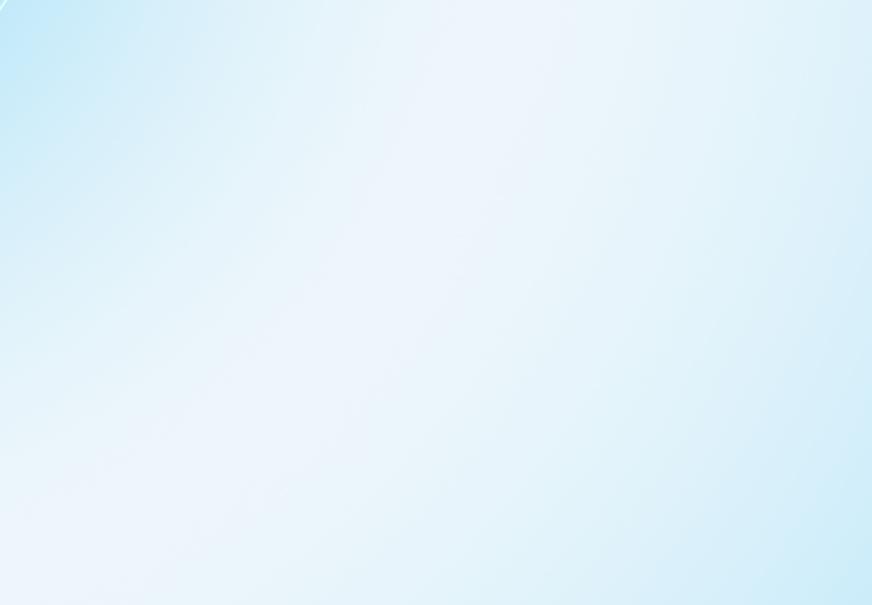 Клен
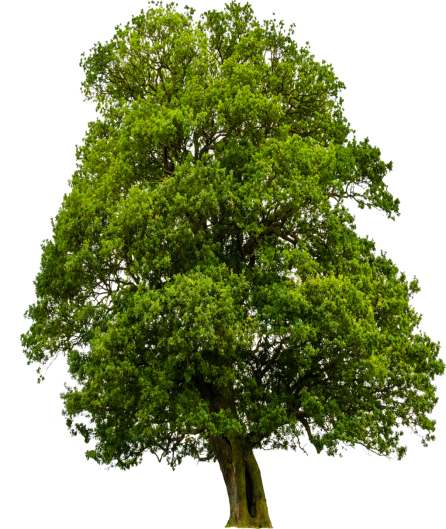 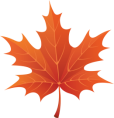 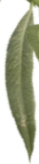 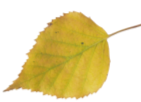 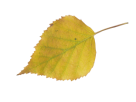 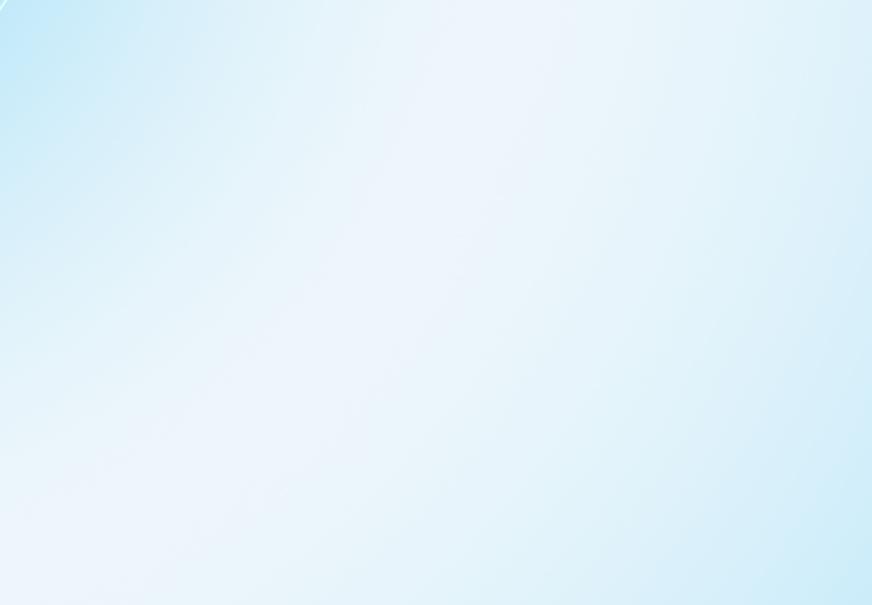 Дуб
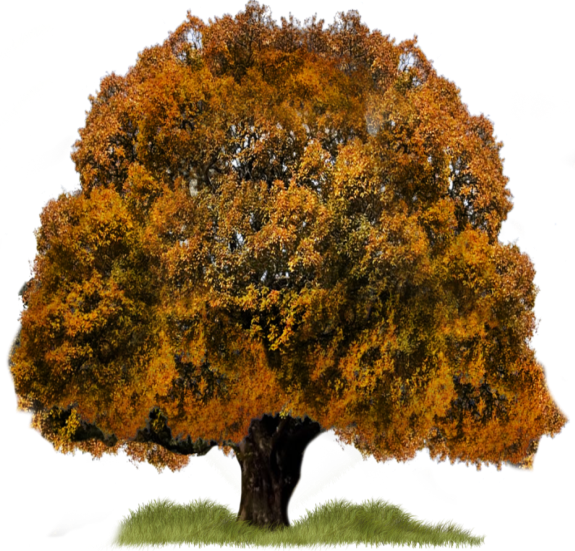 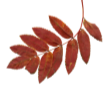 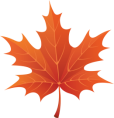 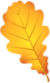 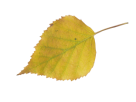 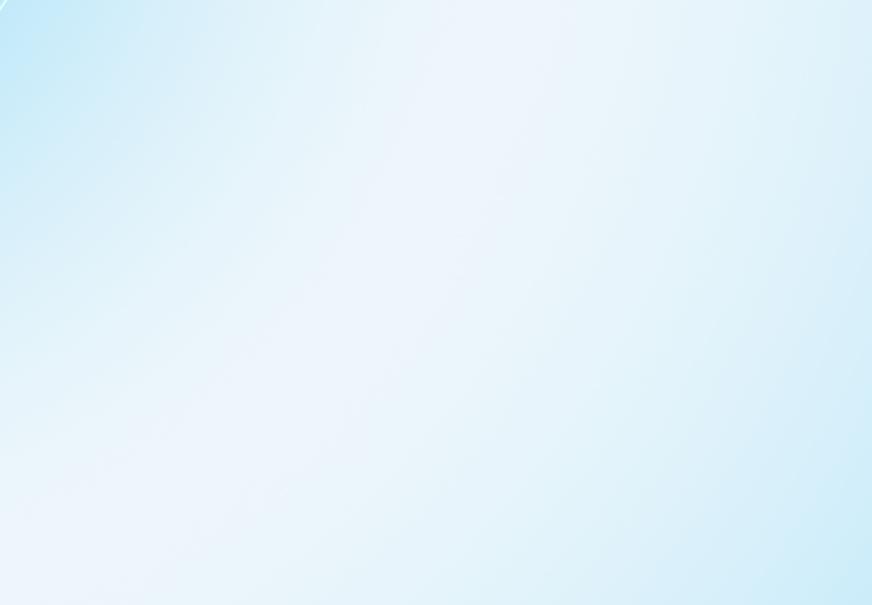 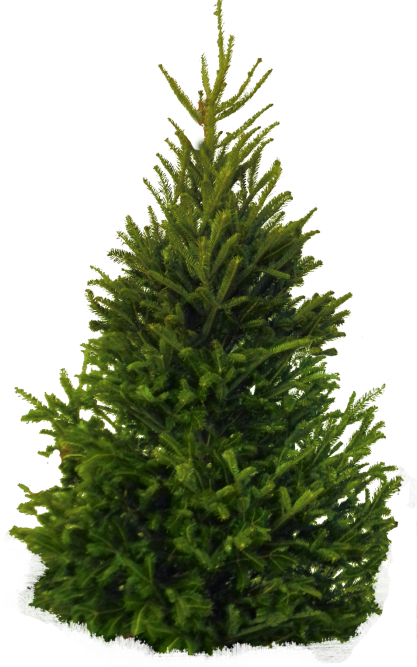 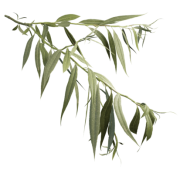 Ель
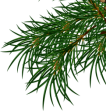 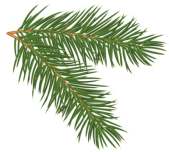 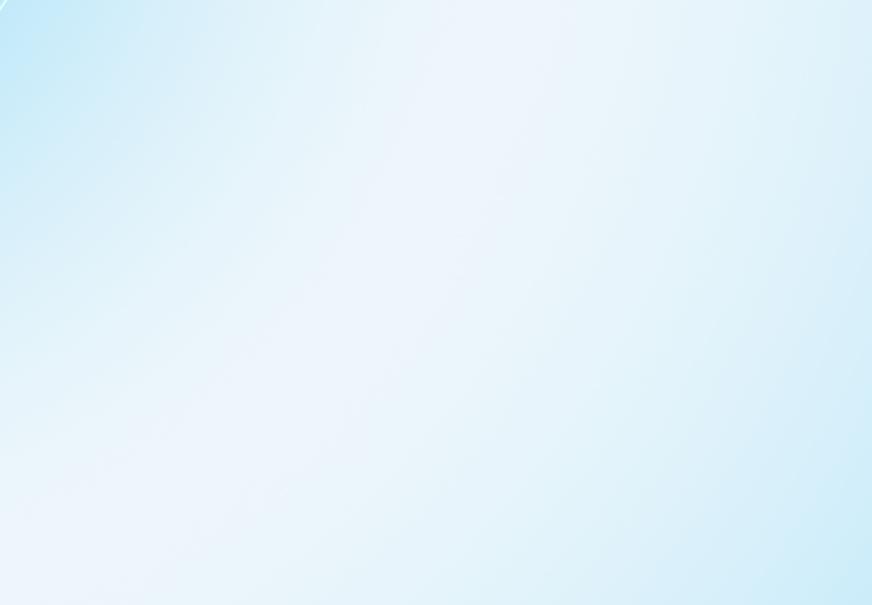 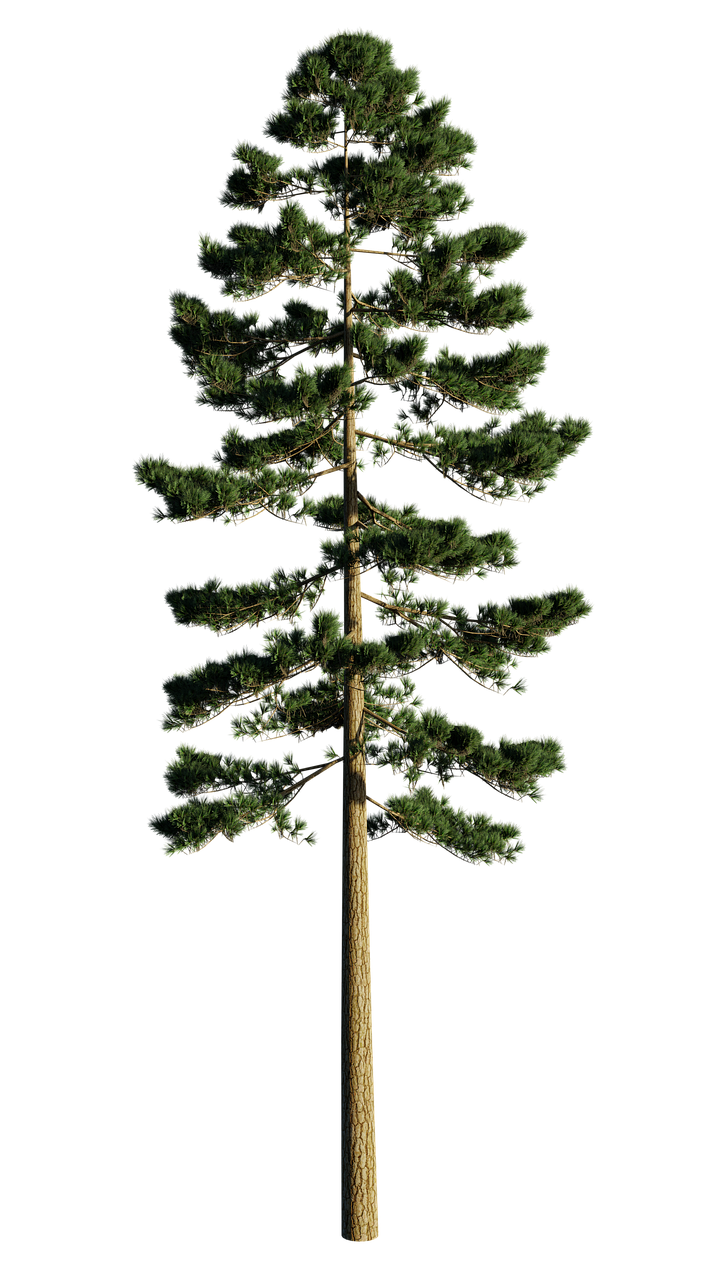 Сосна
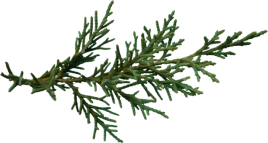 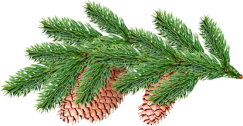 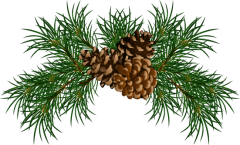 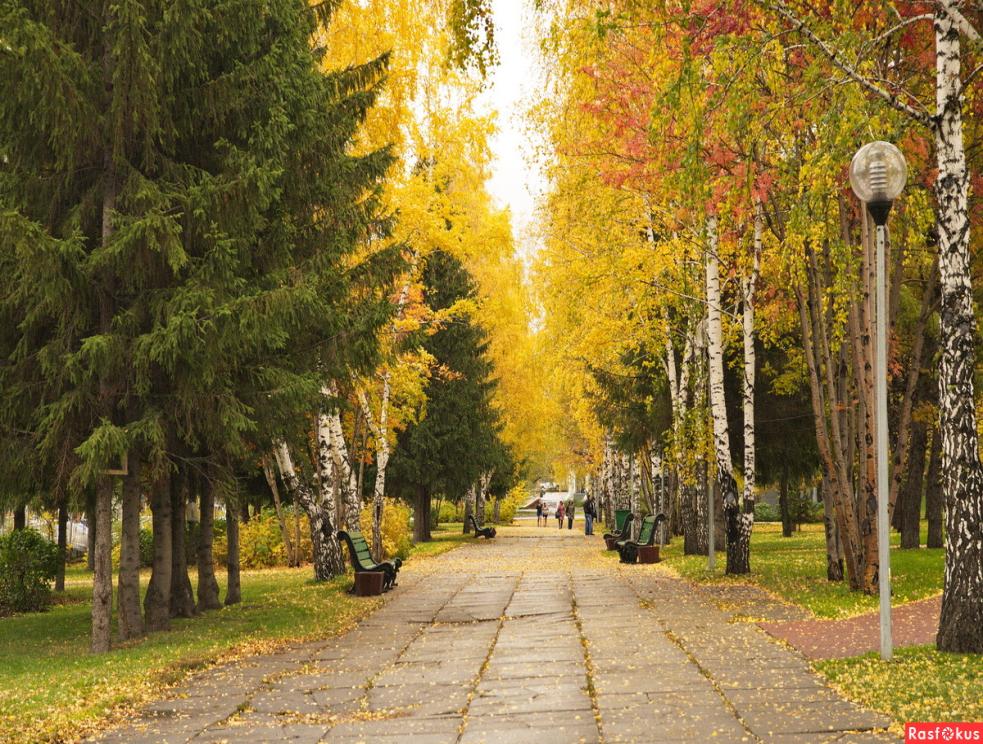 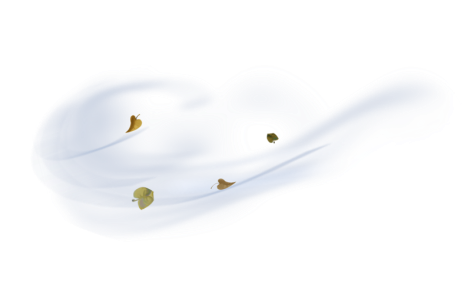